Unsupervised Learning:Neighbor Embedding
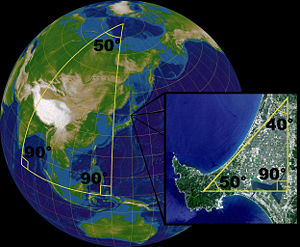 Manifold Learning
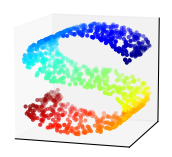 Suitable for clustering or following supervised learning
Locally Linear Embedding (LLE)
LLE
Original Space
New (Low-dim) Space
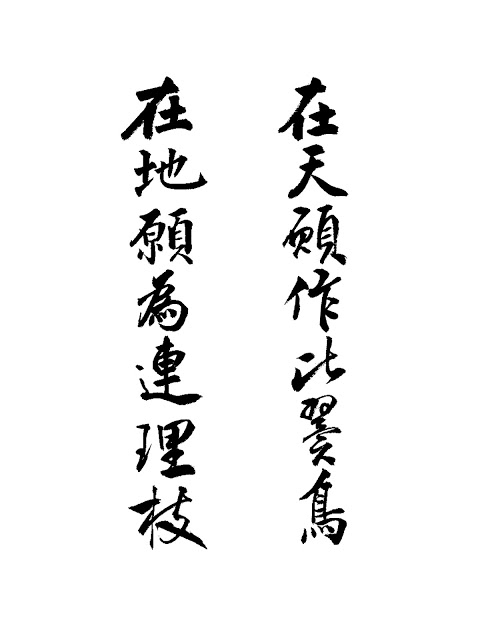 LLE
Source of image: http://feetsprint.blogspot.tw/2016/02/blog-post_29.html
LLE
Lawrence K. Saul, Sam T. Roweis, “Think Globally, Fit Locally: Unsupervised Learning of Low Dimensional Manifolds”, JMLR, 2013
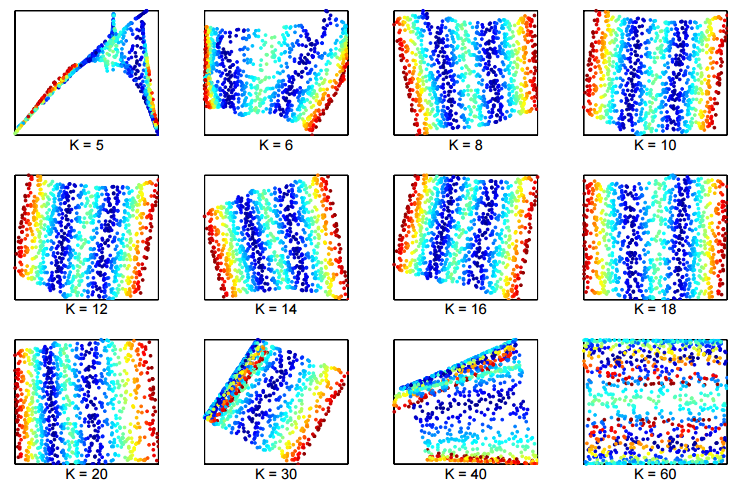 Laplacian Eigenmaps
Distance defined by graph approximate the distance on manifold
Graph-based approach
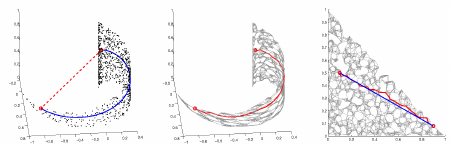 Construct the data points as a graph
similarity
Laplacian Eigenmaps
If connected
0
otherwise
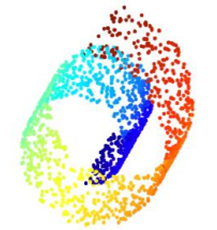 As a regularization term
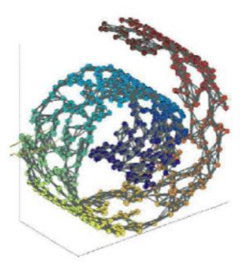 L: (R+U) x (R+U) matrix
S evaluates how smooth your label is
Graph Laplacian
Laplacian Eigenmaps
Any problem?
Giving some constraints to z:
Span{z1, z2, … zN} = RM
If the dim of z is M,
Spectral clustering: clustering on z
Belkin, M., Niyogi, P. Laplacian eigenmaps and spectral techniques for embedding and clustering. Advances in neural information processing systems . 2002
T-distributed Stochastic Neighbor Embedding (t-SNE)
Problem of the previous approaches
Similar data are close, but different data may collapse
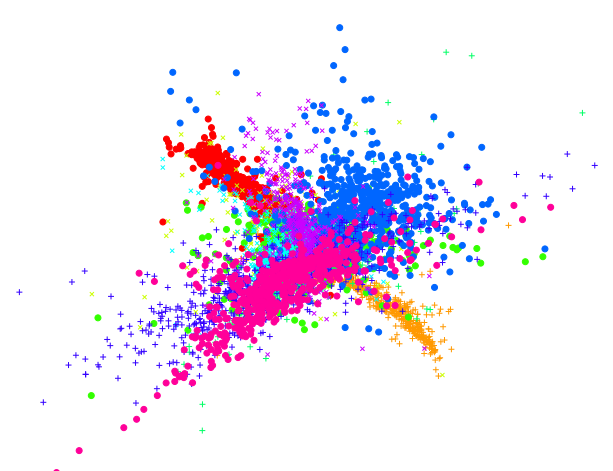 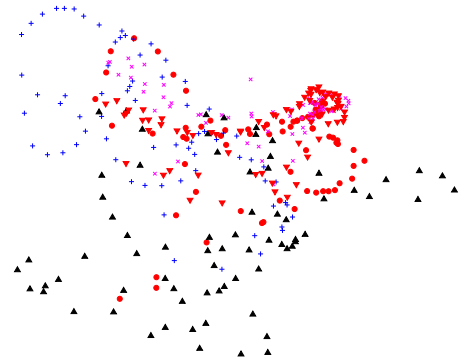 LLE on COIL-20
LLE on MNIST
[Speaker Notes: http://www1.cs.columbia.edu/CAVE/software/softlib/coil-20.php]
t-SNE
x
z
Find a set of z making the two distributions as close as possible
[Speaker Notes: Why KL>]
t-SNE –Similarity Measure
SNE:
t-SNE:
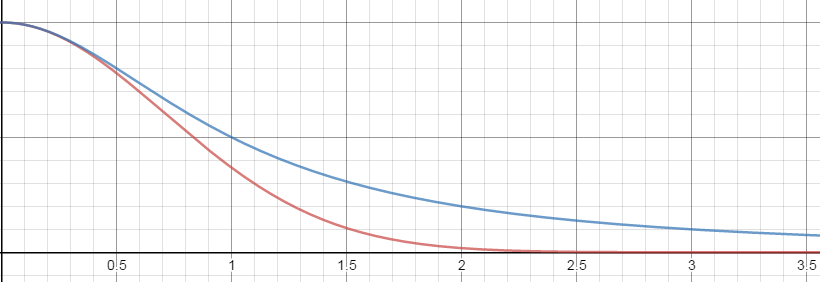 t-SNE
Good at visualization
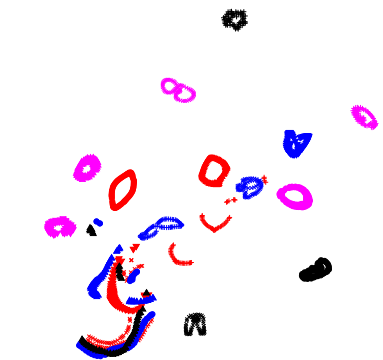 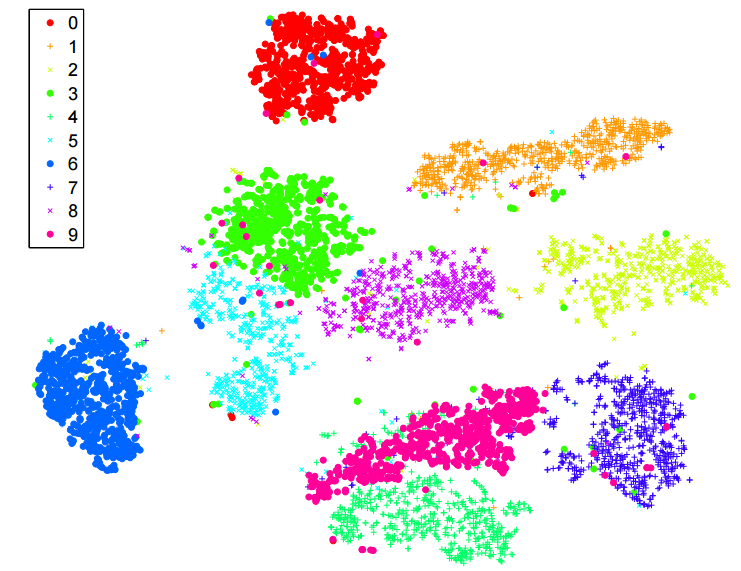 t-SNE on MNIST
t-SNE on COIL-20
[Speaker Notes: http://www1.cs.columbia.edu/CAVE/software/softlib/coil-20.php]
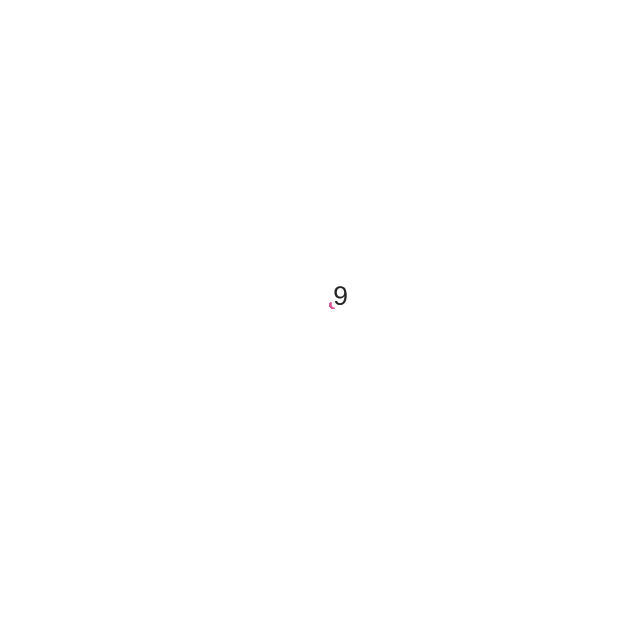 To learn more …
Locally Linear Embedding (LLE): [Alpaydin, Chapter 6.11]
Laplacian Eigenmaps: [Alpaydin, Chapter 6.12]
t-SNE
Laurens van der Maaten, Geoffrey Hinton, “Visualizing Data using t-SNE”, JMLR, 2008
Excellent tutorial: https://github.com/oreillymedia/t-SNE-tutorial